The Last Two Minutes – It’s crunch time for everyone
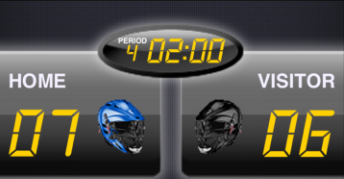 KLOA Chapter Meeting
May 11, 2016
Adapted from presentation at the 2016 US Lacrosse National Convention
The Rules Change
Stalling rules apply for the team in the lead 
Once the ball (or a player in possession) has touched the goal area, they must keep it in the goal area. If it goes out of goal area after last being touched by the offense, it is a turnover. (potentially a “Play on”, but only if defense gets ball right away)
Exception: SHOT
If the ball is outside the box at 2:00, “Get it in, Keep it in” (they have 10 seconds to comply)

Second foul on defense of the losing team if ball is in the goal area = Immediate whistle (unless scoring play is imminent)

It’s DIFFERENT, but the same game

Our actions have a larger impact and it is important to get it right when it matters most
What should we be aware of?
Depends on the type of game we’ve had so far – we MUST be aware of the following: 
What calls have we had to make? 
What have we passed on?
What have the players given us to work with?
Emotional level of the game
Has play been Physical? 
Any player that might be looking to get in “One Last Hit” before their season ends
Personally
Be aware of your own physical and mental state
Everyone is more tired at the end of the game 
Players
Coaches
Officials
Fans
Can you physically get to where you need to be?
Are you mentally focused?
How has the crew worked together so far?
Someone isn’t going to agree or like it when a flag flies.    
Slow down in order to get it right 
The game continues when we say it does.
Trust your knowledge and the rules (if you know them, you’ll get it right most of the time)
Be confident and sell your call
As Officials in a Close Game
Be aware of and anticipate time-outs (know how many each team has remaining)
We CANNOT miss a timeout, especially late in the game
Be in a position to hear the coach call for time-out if they get the ball or if ball out of bounds
Get to position to make the proper call and be consistent with what has been called throughout the game
Whistle needs to be loud, especially if there is a large crowd
Make sure everyone knows the call 
Be clear with signals – verbal and hand)
DO NOT “Swallow the Whistle”, but be sure of your calls
Communicate with crew at all times – know your role in the crew
Referee the present, not the past
Goal officials can “cheat” to their goal if it could decide the game or tie the score (including on a faceoff). 
Especially important in last 10 seconds.
NFHS – ball must be past the goal line before time expires. 
Put your whistle in your mouth during last 10 seconds and blow it when you see the ball cross the goal line.  If the horn was first, no goal. If your whistle was first, goal is good and, by definition, there has to be time remaining.
As Officials in a Blowout
Keep players safe
Watch for late hits / Cheap shots after whistle
Keep eyes on the players at all times – especially during dead ball
Ball goes dead, We come alive
Watch teams after goal, make sure they go to their teammates or bench area
Keep control of yourself and the players
Don’t pass on fouls because you “just want it to be over” or “can’t take it anymore”
End of game – Make sure players get to their coaches (watch players cross)
Good Luck to all of our 
    PLAYOFF OFFICIALS !

Represent KLOA with every call

Thanks to everyone for your hard work this season